Cryptography
Lecture 19
Exponentiation
Compute ab ?
ǁabǁ = O(b · ǁaǁ)
Just writing down the answer takes exponential time!

Instead, look at modular exponentiation
I.e., compute [ab mod N]
Size of the answer < ǁNǁ
How to do it?
Computing ab and then reducing modulo N will not work…
Modular exponentiation
Consider the following algorithm:  exp(a, b, N) {     // assume b  0      ans = 1;     for (i=1, i ≤ b; i++)         ans = [ans * a mod N];     return ans;   }

This runs in time O(b * poly(ǁaǁ, ǁNǁ))
This is an exponential-time algorithm!
Efficient modular exponentiation
Assume b = 2k for simplicity
The preceding algorithm roughly corresponds to computing a*a*a*…*a
Better: compute (((a2)2)2…)2
2k multiplications vs. k squarings
Note k = O(ǁbǁ)
Efficient exponentiation
Consider the following algorithm:  exp(a, b, N) {     // assume b  0      x=a, t=1;     while (b>0) {        if (b odd)          t = [t * x mod N], b = b-1;        x = [x2 mod N],  b = b/2; }     return t; }

Why does this work?
Invariant: answer is [t xb mod N]
Running time is polynomial in ǁaǁ, ǁbǁ, ǁNǁ
Primes and divisibility
Assume you have encountered this before…
Notation a | b
If a | b then a is a divisor of b
p > 1 is prime if its only divisors are 1 and p
p is composite otherwise
d = gcd(a, b) if both:
d | a and d | b
d is the largest integer with that property
Computing gcd?
Can compute gcd(a, b) by factoring a and b and looking for common prime factors…
This is not (known to be) efficient!

Use Euclidean algorithm to compute gcd(a, b)
One of the earliest nontrivial algorithms!
Euclidean algorithm
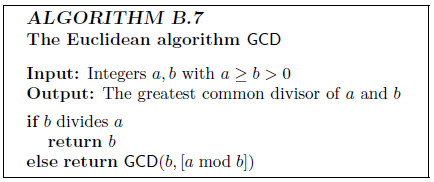 Proposition
Given a, b > 0, there exist integers X, Y such that Xa + Yb = gcd(a, b)
Moreover, d=gcd(a, b) is the smallest positive integer that can be written this way
See book for proof

Can use the extended Euclidean algorithm to compute X, Y
See book for details
Modular inverses
b is invertible modulo N if there exists an integer a such that ab = 1 mod N
Let [b-1 mod N] denote the unique such a that lies in the range {0, …, N-1}

Division by b modulo N is only defined when b is invertible modulo N
In that case, [c/b mod N] defined as [c b-1 mod N]
Cancellation
The “expected” cancellation rule applies for invertible elements
I.e., if ab = cb mod N and b is invertible modulo N, then a = c mod N
Proof: multiply both sides by b-1
Note: this is not true if b is not invertible
E.g., 3*2 = 15*2 mod 8 but 3  15 mod 8
Invertibility
How to determine whether b is invertible modulo N?
Thm: b invertible modulo N iff gcd(b, N)=1
To find the inverse, use extended Euclidean algorithm to find X, Y with Xb + YN = 1
Then [X mod N] is the inverse of b modulo N
Conclusion: can efficiently test invertibility and compute inverses!
Group theory
Groups
Introduce the notion of a group

Provides a way of reasoning about objects that share the same mathematical structure
Not absolutely needed to understand crypto applications, but does make it conceptually easier
Groups
An abelian group is a set G and a binary operation ◦ defined on G such that:
(Closure) For all g, hG,  g◦h is in G
There is an identity eG such that e◦g=g for gG
Every gG has an inverse hG such that h◦g = e
(Associativity) For all f, g, hG,   f◦(g◦h) = (f◦g)◦h 
(Commutativity) For all g, hG,  g◦h = h◦g

The order of a finite group G is the number of elements in G
Examples
ℤ under addition 
ℤ under multiplication
ℝ under addition
ℝ under multiplication
ℝ\{0} under multiplication
{0,1}* under concatenation
{0, 1}n under bitwise XOR
2 x 2 invertible, real matrices under mult.
Groups
The group operation can be written additively or multiplicatively
I.e., instead of g◦h, write g+h or gh
Does not mean that the group operation has anything to do with (integer) addition or multiplication

Identity denoted by 0 or 1, respectively
Inverse of g denoted by –g or g-1, respectively
Group exponentiation: m · a or am, respectively
Computations in groups
When computing with groups, need to fix some representation of the group elements
Must fix some representation for group elements
Usually (but not always) some canonical representation
Usually want a unique representation for each element
Must be possible to efficiently identify elements in the group
Must be possible to efficiently perform the group operation
 Group exponentiation can be computed efficiently
Useful example
ℤN = {0, …, N-1} under addition modulo N
Identity is 0
Inverse of a is [-a mod N]
Associativity, commutativity obvious
Order N
Example
What happens if we consider multiplication modulo N?

{0, …, N-1} is not a group under this operation!
0 has no inverse
Even if we exclude 0, there is, e.g., no inverse of 2 modulo 4
Example
Consider instead the invertible elements modulo N, under multiplication modulo N
I.e., ℤ*N = {0 < x < N : gcd(x, N) = 1}
Closure
Identity is 1
Inverse of a is [a-1 mod N]
Associativity, commutativity obvious
(N)
(N) = the number of invertible elements modulo N
            = |{a  {1, …, N-1} : gcd(a, N) = 1}|
            = The order of ℤ*N
Two special cases
If p is prime, then 1, 2, 3, …, p-1 are all invertible modulo p
(p) = |ℤ*p| = p-1

If N=pq for p, q distinct primes, then the invertible elements are the integers from 1 to N-1 that are not multiples of p or q
(N) = |ℤ*N| = ?
Fermat’s little theorem
Let G be a finite group of order m. Then for any g  G, it holds that gm = 1
Proof (abelian case)
Examples
In ℤN :
For all aℤN, we have N · a = 0 mod N
(Note that N is not in the group!)

In ℤ*N :
For all aℤ*N, we have a(N) = 1 mod N
p prime: for all a  ℤ*p, we have ap-1 = 1 mod p